Data Analytics and its Curricula
DELSA Workshop
October 9 2012 Chicago
Geoffrey Fox
gcf@indiana.edu 
Informatics, Computing and Physics
Indiana University Bloomington
Project 3: Training Data Scientists
Lead: Geoffrey Fox (Indiana University, Bloomington, Indiana) 
Goal: Train new and established scientists to enable more effective use of big data and its cyberinfrastructure. 
Deliverable: Courses in data enabled science culminating in a certification similar to Microsoft or Cisco certification or existing scientific computing or computational science certificates/curricula. Need to evaluate existing resources such as: UW eScience classes, OGF Grid Computing certificate , and XSEDE HPC University… Possible approach is to focus on particular life science subdomains.
2
Jobs v. Countries
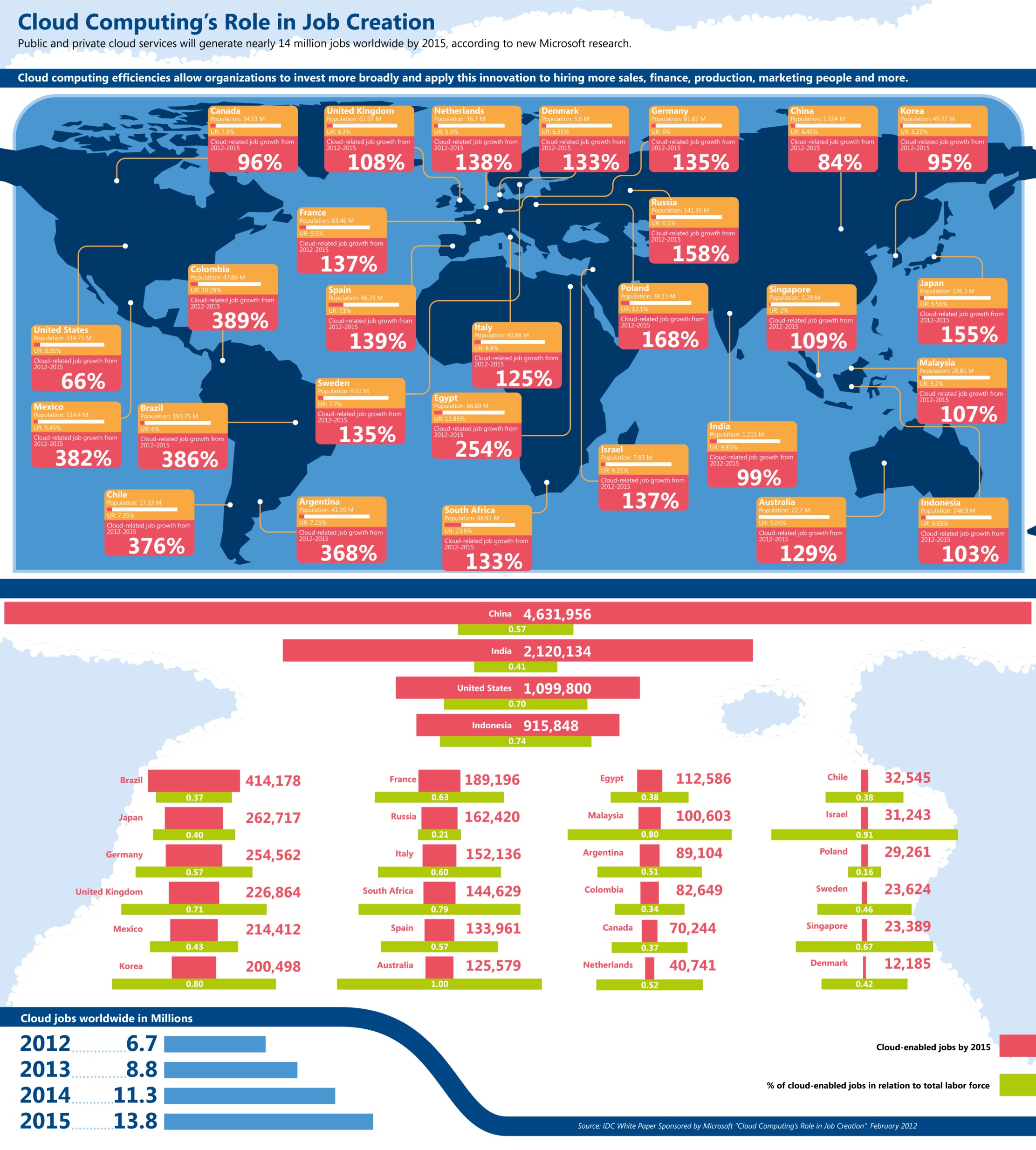 3
McKinsey Institute on Big Data Jobs
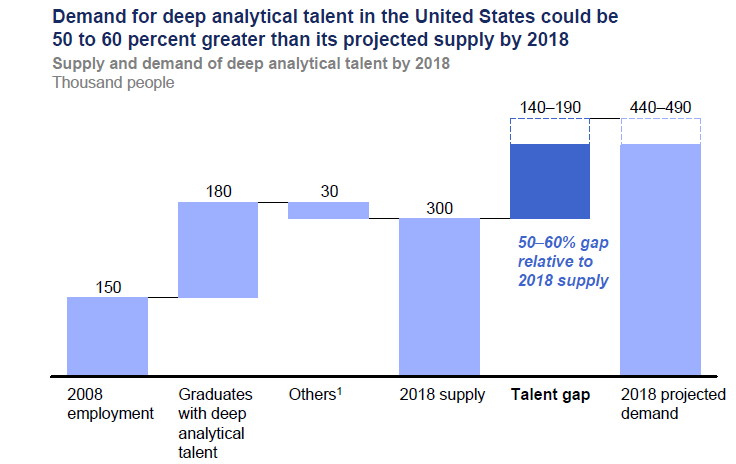 There will be a shortage of talent necessary for organizations to take advantage of big data. By 2018, the United States alone could face a shortage of 140,000 to 190,000 people with deep analytical skills as well as 1.5 million managers and analysts with the know-how to use the analysis of big data to make effective decisions.
4
Data Analytics
Broad Range of Topics from Policy to new algorithms
Enables X-Informatics where several X’s defined especially in Life Sciences
Medical, Bio, Chem, Health, Pathology, Astro, Social, Business, Security, Intelligence  Informatics defined (more or less)
Could invent Life Style (e.g. IT for Facebook), Radar …. Informatics
Physics Informatics ought to exist but doesn’t
Plenty of Jobs and broader range of possibilities than computational science but similar issues
What type of degree (Certificate, track, “real” degree)
What type of program (department, interdisciplinary group supporting education and research program)
5
Computational Science
Interdisciplinary field between computer science and applications with primary focus on simulation areas
Very successful as a research area
XSEDE and Exascale systems enable
Several academic programs but these have been less successful as
No consensus as to curricula and jobs (don’t appoint faculty in computational science; do appoint to DoE labs)
Field relatively small
Started around 1990
6
General Remarks I
An immature (exciting) field: No agreement as to what is data analytics and what tools/computers needed
Databases or NOSQL?
Shared repositories or bring computing to data
What is repository architecture?
Sources: Data from observation or simulation
Different terms: Data analysis, Datamining, Data analytics., machine learning, Information visualization, Data Science
Fields: Computer Science, Informatics, Library and Information Science, Statistics, Application Fields including Business
Approaches: Big data (cell phone interactions) v. Little data (Ethnography, surveys, interviews)
Includes: Security, Provenance, Metadata, Data Management, Curation
7
General Remarks II
Tools: Regression analysis; biostatistics; neural nets; bayesian nets; support vector machines; classification; clustering; dimension reduction; artificial intelligence; semantic web
Some driving forces: Patient records growing fast and Abstract graphs from net leads to community detection
Some data in metric spaces; others very high dimension or none
Large Hadron Collider analysis mainly histogramming – all can be done with MapReduce (larger use than MPI)
Commercial: Google, Bing largest data analytics in world
Time Series: Earthquakes, Tweets, Stock Market (Pattern Informatics)
Image Processing from climate simulations to NASA to DoD to Radiology (Radar and Pathology Informatics – same library)
Financial decision support; marketing; fraud detection; automatic preference detection (map users to books, films)
8
Data Analytics Futures?
PETSc and ScaLAPACK and similar libraries very important in supporting parallel simulations
Need equivalent Data Analytics libraries
Include datamining (Clustering, SVM, HMM, Bayesian Nets …), image processing, information retrieval including hidden factor analysis (LDA), global inference, dimension reduction
Many libraries/toolkits (R, Matlab) and web sites (BLAST) but typically not aimed at scalable high performance algorithms
Should support clouds and HPC; MPI and MapReduce
Iterative MapReduce an interesting runtime; Hadoop has many limitations
Need a coordinated Academic Business Government Collaboration to build robust algorithms that scale well
Crosses Science, Business Network Science, Social Science
Propose to build community to define & implementSPIDAL or Scalable Parallel Interoperable  Data Analytics Library
9
Massive Open Online Courses (MOOC)
MOOC’s are very “hot” these days with Udacity and Coursera as start-ups
Over 100,000 participants but concept valid at smaller sizes
Relevant to Data Science as this is a new field with few courses at most universities
Technology to make MOOC’s
Drupal mooc (unclear)
Google Open Source Course Builder is lightweight LMS (learning management system) released September 12 rescuing us from Sakai
At least one model is collection of short prerecorded segments (talking head over PowerPoint)
10
I400 X-Informatics (MOOC)
General overview of “use of IT” (data analysis) in “all fields” starting with data deluge and pipeline
ObservationDataInformationKnowledgeWisdom
Go through many applications from life/medical science to “finding Higgs” and business informatics
Describe cyberinfrastructure needed with visualization, security, provenance, portals, services and workflow
Lab sessions built on virtualized infrastructure (appliances)
Describe and illustrate key algorithms histograms, clustering, Support Vector Machines, Dimension Reduction, Hidden Markov Models and Image processing
11
Survey from 
Howard Rosenbaum SLIS IU
12
13
14
FutureGrid offers
Computing Testbed as a Service
FutureGrid Uses
Testbed-aaS Tools
Provisioning
Image Management
IaaS Interoperability
IaaS tools
Expt management
Dynamic Network 
Devops
Custom Images
Courses
Consulting
Portals
Archival Storage
Research
Computing
aaS
System e.g. SQL, GlobusOnline
Applications e.g. Amber, Blast
Cloud e.g. MapReduce
HPC e.g. PETSc, SAGA
Computer Science e.g. Languages, Sensor nets
PaaS
SaaS
FutureGrid Usages
Computer Science
Applications and understanding Science Clouds
Technology Evaluation including XSEDE testing
Education and Training
Hypervisor
Bare Metal
Operating System
Virtual Clusters, Networks
IaaS
15